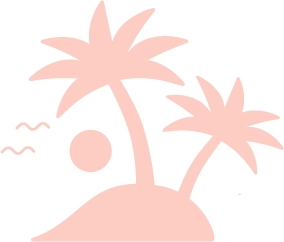 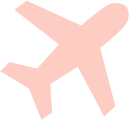 7 DAYS ITINERARY
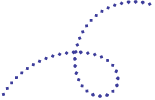 Trip Name:
Trip Dates:
Trip Duration:
Destination:
Trip Style:
Occupation:
Prepared For:
Purpose:
Emily's Kyoto Exploration
Emily Thompson
August 12 to August 22, 2050
7 days
Kyoto, Japan
Cultural and Historical Exploration
Solo Travel
Art Historian and Traveler
1
2
3
Arrival at Kansai International Airport and transfer to Kyoto.
Explore the Kyoto Imperial Palace and gardens.
Welcome dinner at a kaiseki (traditional multi-course) restaurant.
Visit the iconic Kinkaku-ji (Golden 
Pavilion).
Explore Ryōan-ji, famous for its Zen rock garden.
Attend a traditional tea ceremony.
Visit the Nishiki Market, known as "Kyoto's Kitchen".
Participate in a kimono-wearing experience and stroll through Gion.
Dinner at a traditional izakaya (Japanese pub).
Check-in at a traditional ryokan (Japanese inn) to experience local hospitality.
Discover the rich history and architecture of the former Imperial residence.
Savor authentic Japanese cuisine, showcasing local seasonal ingredients.
Marvel at the stunning gold-leaf-covered structure set amidst beautiful gardens.
Experience the tranquility and meditative atmosphere of the Zen garden.
Learn about the art and cultural significance of Japanese tea rituals.
Explore local foods, crafts, and specialty goods.
Immerse in traditional Kyoto culture and perhaps spot a geisha.
Enjoy a casual dining experience with local dishes and drinks.
8:00 AM - 12:00 PM
12:00 PM - 5:00 PM
5:00 PM - 10:00 PM
8:00 AM - 12:00 PM
12:00 PM - 5:00 PM
5:00 PM - 10:00 PM
8:00 AM - 12:00 PM
12:00 PM - 5:00 PM
5:00 PM - 10:00 PM
Time
Time
Time
Day
Day
Day
Activity
Activity
Activity
Highlight
Highlight
Highlight
4
5
6
7
Visit the Kyoto National Museum.
Explore the modern architecture and contemporary art at the Manga Museum.
Free time for personal exploration or rest.
Arrival at Kansai International Airport and transfer to Kyoto.
Explore the Kyoto Imperial Palace and gardens.
Visit the Arashiyama Bamboo Grove.
Visit Fushimi Inari Taisha, famous for its thousands of red torii gates.
Explore Nijo Castle, a UNESCO World Heritage Site.
Dinner at a restaurant specializing in Kyoto's tofu cuisine.
Last-minute shopping or visit the Kyoto Handicraft Center.
Leisurely lunch and prepare for departure.
Transfer to the airport for departure.
Explore collections of traditional 
Japanese art and artifacts.
Delve into Japan's rich manga culture and history.
Optional dinner at a riverside restaurant along the Kamo River.
Check-in at a traditional ryokan (Japanese inn) to experience local hospitality.
Discover the rich history and architecture of the former Imperial residence.
Walk through the serene bamboo forest, capturing its unique beauty.
Hike up the mountain trails lined with torii gates.
Discover the castle's historical significance and beautiful gardens.
Experience a unique aspect of Kyoto's culinary heritage.
Purchase traditional crafts and souvenirs.
Reflect on the trip and savor final moments in Kyoto.
Departure with lasting memories of Kyoto's rich cultural heritage.
8:00 AM - 12:00 PM
12:00 PM - 5:00 PM
5:00 PM - 10:00 PM
8:00 AM - 12:00 PM
12:00 PM - 5:00 PM
5:00 PM - 10:00 PM
8:00 AM - 12:00 PM
12:00 PM - 5:00 PM
5:00 PM - 10:00 PM
8:00 AM - 12:00 PM
12:00 PM - 5:00 PM
5:00 PM - 10:00 PM
Time
Time
Time
Time
Day
Day
Day
Day
Activity
Activity
Activity
Activity
Highlight
Highlight
Highlight
Highlight